នគរបាលសហព័ន្ធអូស្រ្តាលី
ជំនាញស៊ើបអង្កេតដើម្បី ការពារ ស្វែងរក បង្រ្កាបជនបរទេសជាជនល្មើសផ្លូវភេទលើកុមារដោយ D/Sgt Jarryd Dunbarនគរបាលសហព័ន្ធអូស្រ្តាលី (Australian Federal Police)ក្រុមរួមប្រឆាំងអាជីវកម្មផ្លូវភេទលើកុមារ ញូសៅវេល (NSW Joint Anti Child Exploitation Team)
ទស្សនវិស័យនៃកិច្ចប្រជុំ
ទស្សនវិស័យនៃកិច្ចប្រជុំនេះនឹងគ្របដណ្តប់លើប្រធានបទទាក់ទងនឹងការស៊ើបអង្កេតការធ្វើដំណើររបស់ជនបរទេសជាជនល្មើសផ្លូវភេទលើកុមារ
ការប្រឈមក្នុងការអនុវត្តច្បាប់
ព័ត៌មានចារកម្ម 
ការឈ្លបមើល  
ដីកាឆែកឆេរ 
ការរក្សាភស្តុតាង 
ការគ្រប់គ្រងជនរងគ្រោះ 
ការគ្រប់គ្រងសាក្សី 
ការគ្រប់គ្រងជនសង្ស័យ 
ការសាកសួរ
ការសម្ភាសន៍ជនសង្ស័យ និង 
ការការពារ
[Speaker Notes: This session will cover the following topics as they relate to investigating travelling foreign child sex offenders:
Law Enforcement Challenges;
Intelligence;
Surveillance; 
Search Warrants;
Evidence Handling;
Victim Management;
Witness Management;
Suspect Management;
Canvassing;
Suspect Interviews; and
Prevention.]
នគរបាលសហព័ន្ធអូស្រ្តាលី
ការប្រឈមក្នុងការអនុវត្តច្បាប់ (Law Enforcement Challenges)
ការប្រឈមការអនុវត្តច្បាប់
តើអ្វីជាការប្រឈមចំពោះការទប់ស្កាត់ ការស្វែងរក និងការបង្រ្កាប? 
ភាពងាយស្រួលនៃការធ្វើដំណើរ
វិធីសាស្រ្ត/អភិក្រមអន្តរជាតិគ្មានសង្គតភាពនឹងគ្នា
ការបង្រ្កាបនៅក្នុងប្រទេសមួយ វាបង្ហាញដល់ប្រទេសផ្សេងមួយទៀត
ការអភិវឌ្ឍន៍ទំនាក់ទំនងដែលមានការទុកចិត្តរវាងជនល្មើសនិងសហគមន៍។ ការអភិវឌ្ឍន៍នេះមានទម្រង់ជា៖ 
ការគាំទ្រខាងហិរញ្ញវត្ថុ និង ជំនួយ
ការផ្តល់ជម្រក / ផ្ទះសម្បែង 
គម្រោងអភិវឌ្ឍន៍សហគមន៍
កំណត់សមាជិកសហគមន៍ងាយរងគ្រោះ
ប្រពៃណី/ទម្លាប់រក្សាភាពស្ងៀមស្ងាត់ 
ប្តូរទិសដៅទៅប្រព្រឹត្តល្មើសតាមអនឡាញ
[Speaker Notes: What are the challenges to preventing, detecting and disrupting?
Ease of travel;
Inconsistent international approach;
Development of a trusted relationship between the offender and the community. This often takes the form of:
Financial support and gifting;
Provision of shelter/housing; and
Community development projects.
Targets vulnerable members of the community; and
Culture of silence.

Acknowledge that as other neighbouring countries "crackdown"  ( Cambodian term) that it exposes Cambodia to higher risk of exploitation if they don't employ equally tough measures...]
ព័ត៌មានចារកម្ម
ព័ត៌មានចារកម្ម
មានប្រភពសំខាន់ៗនៃព័ត៌មានចារកម្មចំនួនបី៖ 
ព័ត៌មានចារកម្មពីមនុស្ស (ហៅកាត់ HUMINT) – ព័ត៌មានចារកម្មដែលប្រមូលបានពីប្រភពមនុស្ស រួមមានទាំង ចំហរ និងសម្ងាត់
ប្រភពព័ត៌មានចារកម្មបើកចំហរ (ហៅកាត់ OSINT) – ជាព័ត៌មានចារកម្មប្រមូលបានពីប្រភពនានាជាសារធារណៈ  ឧទាហរណ៍៖ បណ្តាញព័ត៌មានសង្គម (ពិសេសហ្វេសប៊ុក)
ប្រភពព័ត៌មានចារកម្មបិទប្រមូលបានពីខាងរដ្ឋាភិបាល និង អ្នកអនុវត្តច្បាប់
[Speaker Notes: Three main sources of intelligence:
Human intelligence (HUMINT) – Intelligence collected from human sources including both overt and covert collection;
Open source intelligence (OSINT) – Intelligence collected from sources available to the general public e.g social media (particularly Facebook); and
Closed source intelligence – Intelligence collected from sources available only to governments and law enforcement.]
ព័ត៌មានចារកម្ម
ហេតុអ្វីបានជាព័ត៌មានចារកម្មសំខាន់ក្នុងការទប់ស្កាត់ ការស្វែងរក និងការបង្រ្កាប?
លក្ខណៈនៃមធ្យោបាយឧក្រឹដ្ឋកម្ម, POI’s នឹងចាត់វិធានការយ៉ាងសកម្មដើម្បីតាមមើលឥរិយាបទរបស់ពួកគេ។
 
ព័ត៌មានចារកម្មផ្តល់កាលានុវត្តភាពដើម្បីផ្គុំចូលគ្នា ហើយកំណត់ឥរិយាបទ និងប្រើប្រាស់ប្រព័ន្ធព្រមានទប់ស្កាត់បទល្មើសនៅពេលអនាគត និង

ភស្តុតាងនៃអំពើរល្មើសអាចមិនច្បាស់លាស់ភ្លាមៗ ឬគ្រប់គ្រាន់សម្រាប់ធ្វើការចោទប្រកាន់
[Speaker Notes: Why is intelligence important in preventing, detecting and disrupting?
The nature of the crime means POI’s will undertake active measures to obscure their behaviours; and
Intelligence provides an opportunity to piece together indicative behaviours to use as a warnings system for possible future offending.
Re; warning of future offending   - Consider also that if you have a suspect in a case and cannot reach the evidence threshold for Court, but you believe they are offending - consider that you should continue to observe and collect intellgence and maintain observations / surveillance to obtain evidence or prevent future offending - CHILD PROTECTION always.]
ព័ត៌មានចារកម្ម
តើព័ត៌មានចារកម្ម អ្នកអនុវត្តច្បាប់បរទេសអាចផ្តល់ឲ្យកម្ពុជាបានឬទេ?
ព័ត៌មានចារកម្មទាក់ទងនឹង៖ 
ការកំណត់អត្តសញ្ញាណជនសង្ស័យអ្នកទេសចរណ៍ជាជនល្មើសផ្លូវភេទលើកុមារ TCSO’s (តាមប្រព័ន្ធព័ត៌មាន)
ការកំណត់អត្តសញ្ញាណជនរងគ្រោះជាកុមារ និងអ្នកសម្របសម្រួល
កំណត់អត្តសញ្ញាណផ្លូវ/កន្លែងដែលត្រូវប្រមូលភស្តុតាង (ធនាគារ ។ល។)
ការយល់ដឹងស៊ីជម្រៅពីប្រភពមនុស្ស និង
ការកំណត់អត្តសញ្ញាណ និន្នាការ និងទិសដៅនៃការប្រព្រឹត្តល្មើស
[Speaker Notes: How can Foreign Law Enforcement intelligence be used to assist investigations in Cambodia?
Identify persons travelling to Cambodia who are suspected TCSO’s;
Often FLEA will provide details of a POI travelling..and they do this to help you - protect your children from a possbile risk
It’s also shared to seek your assistance in identifying if they will be offending whilst in your Country..  take advantage of the intelligence being shared by your counterparts and act on the intel.  
Conduct your own intelligence collecting / investigation to identify any evidence. 
Ask the participants (from immigration) if they have a border alert system and how it works.
Alert systems at the border are very effective as they flag suspected TCSO’s before they enter the country (answer – currently not connected and requires duplication)
FLEA will routinely share information about registered or suspected sex offenders travelling to Cambodia and this information would be good to add to an alert system.
Potential location of child victims and facilitators;
Ask participants if banks and financial institutions in Cambodia are cooperative with law enforcement.
Identify avenues of enquiry to collect corroborative evidence (banks etc);
Evidence that banks or financial institutions may be able to provide include:
Transactional information, contact numbers and addresses.
Human source insights;
Identify trends and modus operandi; and
Inform investigation planning.
Some of the NGO’s operating in Cambodia may be able to assist you with some of these avenues of intelligence.]
ព័ត៌មានចារកម្ម
តើព័ត៌មានចារកម្មពីអ្នកអនុវត្តច្បាប់បរទេសអាចយកមកប្រើប្រាស់បានដែរឬទេ? 
ការអនុវត្តន៍ដីកាឆែកឆេរ 
ការធ្វើផែនការស៊ើបអង្កេត
ការផ្តល់ធនធាន
ការកំណត់កាលានុវត្តភាព 
ការទប់ស្កាត់ និង
ការវាយតម្លៃហានិភ័យជនបរទេសឆ្លងដែន
[Speaker Notes: How can Foreign Law Enforcement intelligence be used to assist investigations in Cambodia?
Identify persons travelling to Cambodia who are suspected TCSO’s;
Often FLEA will provide details of a POI travelling..and they do this to help you - protect your children from a possbile risk
It’s also shared to seek your assistance in identifying if they will be offending whilst in your Country..  take advantage of the intelligence being shared by your counterparts and act on the intel.  
Conduct your own intelligence collecting / investigation to identify any evidence. 
Ask the participants (from immigration) if they have a border alert system and how it works.
Alert systems at the border are very effective as they flag suspected TCSO’s before they enter the country (answer – currently not connected and requires duplication)
FLEA will routinely share information about registered or suspected sex offenders travelling to Cambodia and this information would be good to add to an alert system.
Potential location of child victims and facilitators;
Ask participants if banks and financial institutions in Cambodia are cooperative with law enforcement.
Identify avenues of enquiry to collect corroborative evidence (banks etc);
Evidence that banks or financial institutions may be able to provide include:
Transactional information, contact numbers and addresses.
Human source insights;
Identify trends and modus operandi; and
Inform investigation planning.
Some of the NGO’s operating in Cambodia may be able to assist you with some of these avenues of intelligence.]
ព័ត៌មានចារកម្ម
តើយើងត្រូវរកអ្វីនៅតាមច្រកព្រំដែន? 
អ្នករួមដំណើររបស់ POI;
សាវតានៃការធ្វើដំណើររបស់ POI;
ឥវ៉ាន់ដែលមិនសមស្របជាមួយអ្នកធ្វើដំណើរ
ឯកសារបកប្រែ និង
ការទាញយកទិន្នន័យពីទូរស័ព្ទ
នាយកដ្ឋានប្រឆាំងឧក្រឹដ្ឋកម្មតាមអនឡាញរបស់នគរបាល   កម្ពុជាមានសមត្ថភាពក្នុងការងារនេះ។ សុំជំនួយពីនាយកដ្ឋាននេះ
[Speaker Notes: Travel companions of the POI may provide an indicator for possible intention to offend. Is the POI travelling alone or with a group of people of the same demographic? It is less likely an individual is travelling to offend if they are in a family group
Travel history of the POI – Is this trip to Cambodia the first time they have travelled to an Asian country when their usual travel is to Europe or the Americas? Does the POI have frequent short stay trips to Cambodia or long stay trips that are not related to other purposes such as business ventures
Does the POI have luggage items that are not consistent with the person e.g the person is a single middle age male however his luggage contains items of children clothing
Does the POI have documents translated into the local language? What is the content of these documents and could it be used to assist in the perpetration of a crime
Downloading of the POIs mobile phone can provide a number of avenues of inquiry that may identify historical or future offending behaviours
Downloading of phones - CNP Cyber Crime Dept have this capability ( Cellebrite) gifted and trained in use of by AFP.  Consider seeking their immediate assistance if you detain a suspect at the Airport.]
ការឈ្លបមើល
ការឈ្លបមើល
ការឈ្លបមើលមានបីប្រភេទដូចខាងក្រោម៖ 
ការឈ្លបមើលលើរូបវ័ន្ត 
យាន្តយន្ត / ការដើរថ្មើរជើង
ការឈ្លបមើលដោយឌីជីថុល 
CCTV / បណ្តាញសង្គម  
ការឈ្លបមើលដោយសម្ងាត់
ការស្តាប់តាមឧបករណ៍ / ទូរស័ព្ទ / OSD
តើការឈ្លបមើលអាចជួយអ្នកស៊ើបអង្កេតយ៉ាងដូចម្តេច? 
អាចបញ្ជាក់អំពីលំនៅដ្ឋាន កំណត់អត្តសញ្ញាណដែលពាក់ព័ន្ធ / ទីកន្លែងជាភស្តុតាង ស្វែងរកបទល្មើស ប្រមូលព័ត៌មានចារកម្ម, រៀបចំផែនការសកម្មភាពស៊ើបអង្កេត
[Speaker Notes: ACTIVITY 1 (2 minutes):
Ask the participants to consider what might be involved in each type of surveillance.

ANSWER:
Physical Surveillance – Traditional form of surveillance – In vehicles and on foot
Digital Surveillance – Utilising existing technology – CCTV systems, social media (posts about where offenders are and who they are with)
Covert Surveillance – Advanced techniques including listening devices and telephone intercepts

Ask the participants what is the legislation around the use of surveillance devices and telephone intercepts in Cambodia for travelling foreign child sex offender investigation?

ACTIVITY 2 (2 minutes):
Ask the participants to consider how surveillance may assist investigations into foreign travelling child sex offenders.

ANSWER:
Confirming accommodation arrangements from port of entry
Identify offender associates 
Places visited by the offender, which may result in discovery of evidence (banks, internet cafes, hotels, bars etc)
Place an offender at a location at a given time
Assist in investigation planning (ie: where to execute search warrants / arrests etc)]
ដីកាឆែកឆេរ
ដីកាឆែកឆេរ
តើត្រូវពិចារណាលើអ្វីនៅពេលដែលអនុវត្តដីកាឆែកឆេរ? 
ចាត់តាំងសមាជិកដោយកំណត់តួនាទីជាក់លាក់
ជួយផ្តល់សន្តិសុខឲ្យបានរហ័សចំពោះអ្នកនៅក្នុងបរិវេណឆែកឆេទាំងអស់
ត្រួតពិនិត្យជនសង្ស័យ ហើយត្រូវប្រុងប្រយ័ត្នការប៉ុនប៉ងបំផ្លាញភស្តុតាង
ប្រសិនបើមានវត្តមានជនរងគ្រោះ/សាក្សី ត្រូវបំបែកចេញពីជនសង្ស័យ
ចាត់ទុកបរិវេណនោះជាកន្លែងកើតហេតុ និងត្រូវកត់ត្រាស្ថានភាពជាវីដេអូ/រូបភាព/កំណត់ហេតុ 
ពិចារណាអំពីអាទិភាពនៃវត្ថុតាងដែលឃើញ និង 
ត្រូវប្រើមន្រ្តីឯកទេស/មន្រ្តីជំនាញដើម្បីធានាដល់ការធ្វើកោសលវិច័យរបស់របរ/ឧបករណ៍ជាវត្ថុតាង (កោសលវិច័យឌីជីថុល)
[Speaker Notes: ACTIVITY (2 minutes):
Ask participants what considerations they need to take into account when executing a search warrant in travelling child sex offender cases.

DESCRIBE:
Search warrant roles (WH, Arrest/Interview, note taker, video/photo officer, property officer, searches, victim liaison, triage liaison) and why it’s important to assign individual responsibility
How offenders may attempt to destroy evidence (electronic wiping of phone data, kill switches, physical destruction, encryption)
Don’t let the offender touch the devices. 
This will damage the evidential integrity of the item and could lead to the loss of evidence
Importance of separating potential victims from offenders
Victim protection, reassures them they are safe
Prevents offender from intimidating/influencing
Why it’s important to treat a premises as a crime scene.
Forensic considerations, including fingerprints and DNA
Prioritisation of exhibits:
Can you review the device at the scene? What devices are your priority
What can DF and specialist services do for you?
If possible, have DF team attend the search warrant with you. They are trained to examine exhibits in the field;
If DF attendance isn’t possible, seek their advice before handling electronic evidence to ensure you are handling the items in the correct way and preventing evidence loss.
Consider the value of forensic evidence (DNA/FP).

Play search warrant video from Moldovan search warrant (computer set up – Offender had a USB that once removed killed the entire computer) – 12.45 – 18.00
Play Sekulic SW video.]
ដីកាឆែកឆេរ
ការគ្រប់គ្រងកន្លែងកើតហេតុឧក្រឹដ្ឋកម្ម
ការគ្រប់គ្រងកន្លែងកើតហេតុឧក្រឹដ្ឋកម្ម
និយមន័យ “កន្លែងកើតហេតុឧក្រឹដ្ឋកម្ម” ‘Crime Scene’៖
ជាកន្លែងដែលបទល្មើសបានកើតឡើង
ជាចំណុចចាប់ផ្តើមនៃការស៊ើបអង្កេត និង
អាចជាមនុស្ស
ប្រភេទនៃកន្លែងកើតហេតុឧក្រឹដ្ឋកម្ម ៖
ប្រភេទទី១/កន្លែងដំបូង (Primary) និង 
ប្រភេទទី២/កន្លែងបន្ទាប់ (Secondary)
ភាពជាប់ទាក់ទង ៖
ការសម្រេចចិត្តក្នុងការគ្រប់គ្រងកន្លែងកើតហេតុឧក្រឹដ្ឋកម្ម និងវត្ថុតាងផ្សេងៗ ដែលក្រោយមកនឹងត្រូវបង្ហាញក្នុងតុលាការ។
[Speaker Notes: ‘Crime Scene’ definition:
A place where a crime has occurred;
A starting point of an investigation; and
Can be a person.
Types of Crime Scene:
Primary; and 
Secondary.
Implications:
The decisions made in the management of crime scenes and exhibits will be later scrutinised in court.

ACTIVITY:
Ask the prosecutors for their input in relation to the importance of evidence handling/continuity at crime scenes and how it impacts court outcomes.]
ការគ្រប់គ្រងកន្លែងកើតហេតុឧក្រឹដ្ឋកម្ម
កន្លែងកើតហេតុឧក្រឹដ្ឋកម្មមានពីរប្រភេទ៖ 
កន្លែងកើតហេតុឧក្រឹដ្ឋកម្មដំបូង/ទី១ (ទីតាំង)៖ 
សំណាកកោសលវិច័យ
ភស្តុតាងរូបវន្ត័ទាក់ទងនឹងបទល្មើស 
ថតជារូបភាព និងវីដេអូ 
កន្លែងកើតហេតុឧក្រឹដ្ឋកម្មបន្ទាប់/ទី២ (មនុស្ស/កន្លែង-ទីតាំង)៖
សំណាកកោសលវិច័យ 
របួស / មុត
សំលៀកបំពាក់
ទ្រព្យសម្បត្តិ/របស់របរផ្ទាល់ខ្លួន (សាមីខ្លួន) 
រូបថត/រូបភាពផ្សេងៗ
[Speaker Notes: ACTIVITY (2 minutes):
Ask the participants to consider what types of crime scenes they are likely to encounter when investigating travelling child sex offenders.

ANSWER:
Person
May have tattoo’s, scars or other deformities that identify them from images/video
May be recognised by their victims
Primary premises where abuse occurred (can be multiple)
Electronic equipment used to record the abuse
Personal documents showing travel itinerary, local contacts, ledgers etc
Money or other instruments used by the offender to pay the child for sex
Clothing worn by the offender or victim (particularly relevant when it relates to underwear)
Bedding and other household items
Secondary (where the offender was staying, such as hotels etc)
Internet café’s used by the offender
Offender accommodation outside the primary premises, for example a hotel room
Vehicles that the offender may have transported the child to and from a premises]
ការគ្រប់គ្រងកន្លែងកើតហេតុឧក្រឹដ្ឋកម្ម
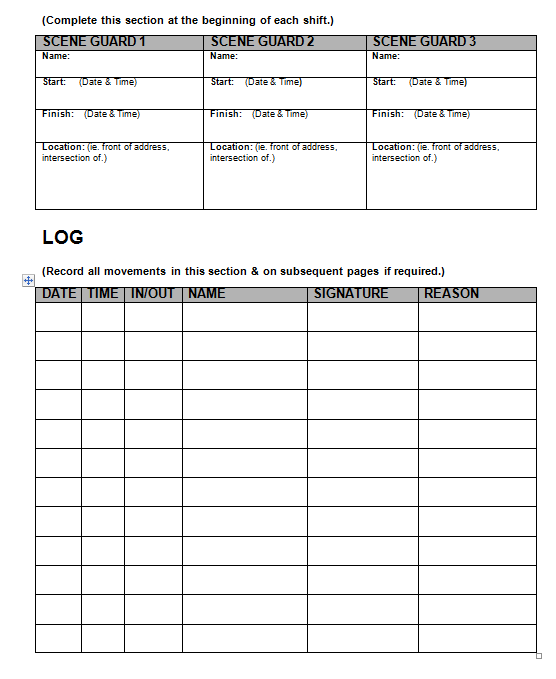 ដីកាឆែកឆេរ
ការឆែកឆេរ
ការឆែកឆេរ
តើអ្នកត្រូវពិនិត្យមើលអ្វីខ្លះ?
ទូរស័ព្ទចល័ត 
កុំព្យូទ័រ
ហាតដ្រាយ (Hard drives), USB’s, អង្គចងចាំ (Memory Cards) ។ល។
កាំមេរ៉ា ឌីជីថុល (Digital camera’s)
សំលៀកបំពាក់
សម្ភារៈក្នុងផ្ទះ (ដែលឃើញមាន)
វិក័យប័ត្រ (ការទូទាត់ LDCA)
កំណត់ហេតុផ្ទាល់ដៃ (passwords, names etc)
ការកត់ត្រា/សារផ្សេងៗក្នុងអ៊ីនធើណែត និង អាខោន (accounts)
ឯកសារហិរញ្ញវត្ថុ ដូចជាឯកសារធនាគារជាដើម
[Speaker Notes: ACTIVITY (2 minutes):
Ask the participants to consider what types of evidence are they likely to find in a crime scene involving a foreign child sex offenders.

ANSWER:
Mobile telephones;
Computers;
Hard drives, USB’s, Memory Cards etc;
Digital camera’s;
Clothing;
Household items (which may appear in imagery);
Receipts (payments for LDCA);
Handwritten notes (passwords, names etc);
Internet access records and accounts; and
Financial documents, including banking documents.

This list is not exhaustive!]
ការឆែកឆេរ
ចំណុចដែលត្រូវចងចាំនៅពេលដែលឆែកឆេរ៖ 
សូមកុំមើលតែសម្ភារៈអេឡិចត្រូនិច្ច។ សម្ភារៈក្នុងផ្ទះផ្សេងៗក៏អាចជារបស់សំខាន់ដើម្បីធ្វើការស៊ើបអង្កេត (កន្លែងដេក សំលៀកបំពាក់ជាដើម ។ល។) 
ចាំថា ត្រូពិនិត្យមើលរបស់របរអ្វីៗដែលអាចកំណត់អត្តសញ្ញាណកន្លែងកើតហេតុប្រភេទទី២ (បង្កាន់ដៃសណ្ឋាគារ, សោរថយន្ត ។ល។)
ពិនិត្យសម្ភារៈក្នុងបរិវេណ និងជាលិការបស់ជនល្មើស (offender’s histology)  ឧទាហរណ៍៖ សំលៀកបំពាក់របស់កុមារបើសិនជាមាន តើជនល្មើសមានកូនឬទេ? 
ឧបករណ៍អេឡិចត្រូនិច្ច ក៏ដូចជាសម្ភារៈផ្សេងៗ
[Speaker Notes: Things to remember when searching:
Don’t just focus on electronic items. Other common household items may be of significance to the investigation (bedding, clothing etc);
Remember to look for items that may identify a secondary crime scene (hotel receipts, car keys etc); and
Do the items in the premises match the offender’s histology (eg: if children's clothes are found, does the offender have children).
Electronic storage devices may be disguised as other common household items (acknowledge they will be getting a presentation on DF later in the program)]
ការឆែកឆេរ
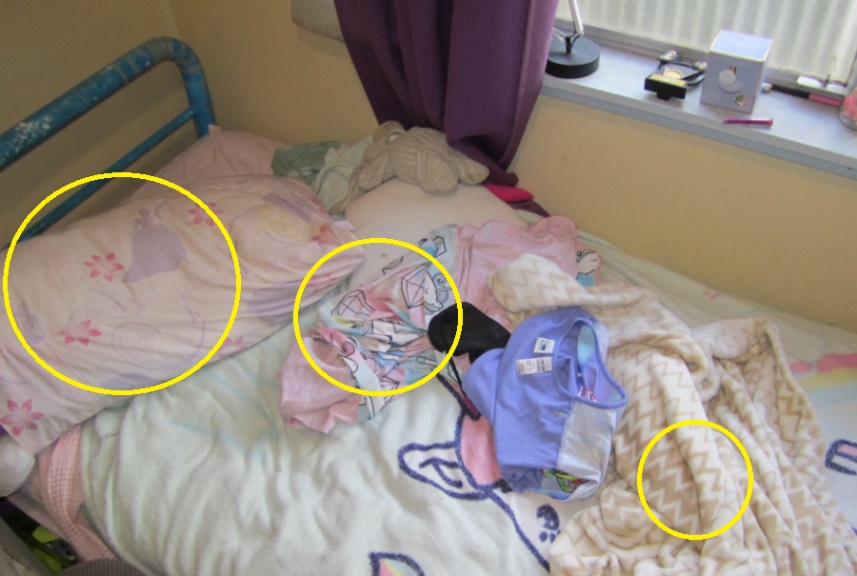 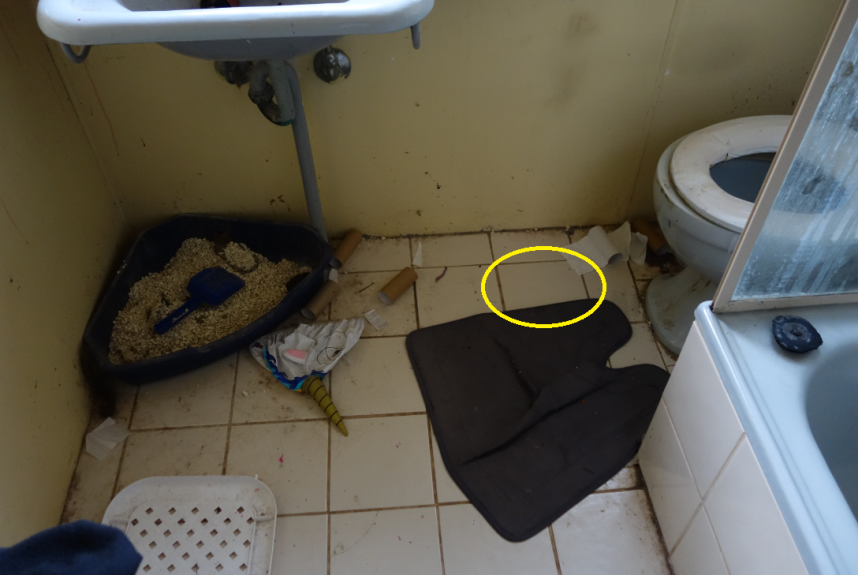 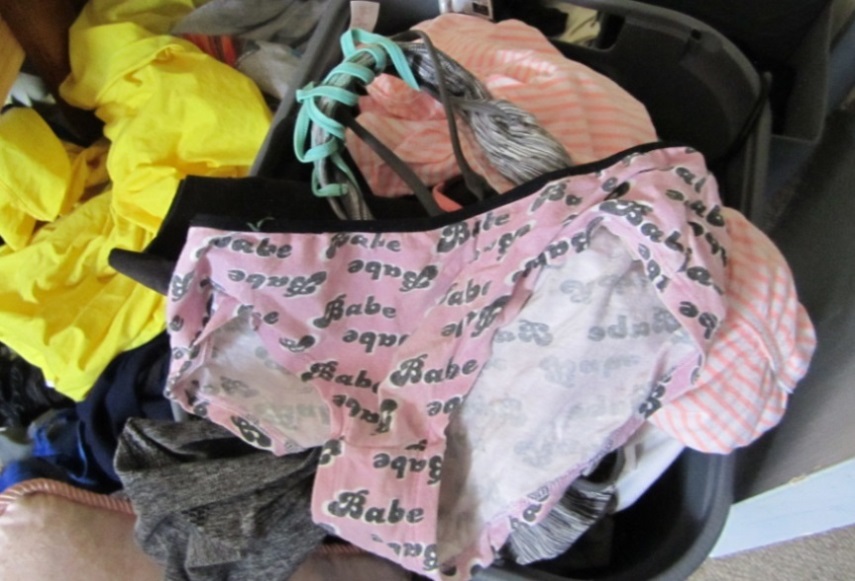 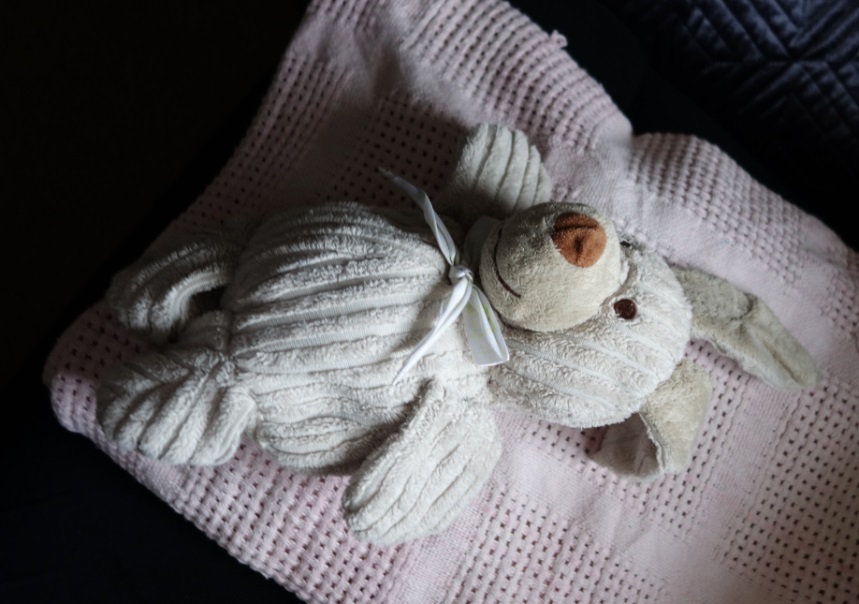 [Speaker Notes: Add in Rimmer images (from video/twitter compared to bedding, underwear, tiles, bunny)]
ការឆែកឆេរ
តើការឆែកឆេរបានល្អអាចជួយដល់ការទប់ស្កាត់ ការស្វែងរក និងការបង្រ្កាបដូចម្តេចខ្លះ? 
កំណត់អត្តសញ្ញាណជនរងគ្រោះបន្ថែមទៀត
កំណត់អត្តសញ្ញាណជនល្មើសបន្ថែមទៀត
ប្រមូលព័ត៌មានចារកម្មដើម្បីកំណត់សម្រាប់រៀបចំប្រតិបត្តិការជាក់ស្តែង (modus operandi)
កំណត់ព័ត៌មានចារកម្ម និងចំណុចប្រឈមផ្នែកច្បាប់ដើម្បីបំពេញបន្ថែម
ធានាថាមានភស្តុតាងល្អប្រសើរសម្រាប់គាំទ្រដល់ការចោទប្រកាន់ឲ្យបានជោគជ័យ
ទប់ស្កាត់ការធ្វើឲ្យរងគ្រោះសារជាថ្មីដោយសារការចែកចាយរូបភាព និងវីដេអូ
[Speaker Notes: How does good searching contribute to preventing child sex tourism?

ACTIVITY:
Ask the participants to consider how good searching principles contribute to preventing child sex tourism.

ANSWER:
Identification of additional victims;
Identification of additional offenders;
Gathering of intelligence to identify modus operandi;
Highlights intelligence and legislative gaps that need to be filled;
Ensures best evidence is presented to support a successful prosecution; and
Prevents re-victimisation through distribution of images and video.]
ដីកាឆែកឆេរ
ការទុកដាក់ភស្តុតាង
ការចាត់ចែងទុកដាក់ភស្តុតាង
ការដែលអាចទទួលយកជាភស្តុតាងបានដោយសារ៖
ការប្រឡាក់ 
មានភស្តុតាងជាប់គ្នាបន្តបន្ទាប់
មានការទាក់ទង ឬការផ្ទេរកន្លងមក 
ការត្រួតពិនិត្យដោយសមាជិកដែលមិនបានទទួលការបណ្តុះបណ្តាលការធ្វើកោសលវិច័យ៖
ការធ្វើឲ្យខូចភស្តុតាងរូបវន្ត័សំខាន់ៗ
ធ្វើឲ្យឆ្លងមេរោគ ឬប្រឡាក់សម្ភារៈ/ឧបករណ៍
ធ្វើឲ្យខូចទ្រង់ទ្រាយដើមនៃវត្ថុតាង
គ្រប់កន្លែងត្រូវមានអ្នកធ្វើកោសលវិច័យជានិច្ច
[Speaker Notes: ACTIVITY (2 minutes):
Ask the participants to consider how evidence located during a search warrant can be compromised.

ANSWER:
Contamination; 
Break in exhibit continuity;
Previous legitimate contact or transfer; and
Examinations by non-forensic trained members:
Destruction of potential physical evidence;
Contamination of items; 
Loss of digital data; and
Irreversible damage to items. 
DISCUSS:
Contamination: This is particularly relevant when the offender may be living with multiple people and forensic evidence is important to prove ownership.
Continuity: Where it’s not clear where an exhibit was located (may allow offender to argue the item didn’t belong to them)
Examinations: Particularly electronic data, which is volatile and can be easily lost if interfered with by an untrained examiner. Examinations may also lead to the loss of forensic evidence, including DNA and fingerprints.]
ការចាត់ចែងទុកដាក់ភស្តុតាង
តើយើងធ្វើដូចម្តេចដើម្បីចៀសវាងភស្តុតាងខូចគុណភាព?
កត់ត្រាទីតាំងនៃវត្ថុតាងមុនពេលរឹបអូស (ថតយករូបភាព/ថតវីដេអូ/កំណត់ហេតុ)
កត់ត្រាឲ្យបានច្បាស់លាស់ សម្អិតអំពីវត្ថុរឹបអូស និងវត្ថុតាង
កត់ត្រាវត្ថុតាងក្នុងសៀវភៅកំណត់ហេតុ
វេចខ្ចប់វត្ថុតាងដោយឡែកៗពីគ្នាដើម្បីរក្សាបាននូវគុណភាពសម្រាប់ធ្វើកោសលវិច័យ និងចៀសវាងការភាន់ច្រឡំ
ត្រូវប្រើឧបករណ៍ការពារខ្លួន (ស្រោមដៃជាដើម)
ទុកដាក់វត្ថុតាងឲ្យមានសុវត្ថិភាពក្នុងបន្ទប់ចាក់សោរ (បិទចំណាំភាពដើម)
រៀបចំទុកដាក់ឲ្យបានល្អ មិនគរលើគ្នា
[Speaker Notes: ACTIVITY (2 minutes):
Ask the participants to consider how they can prevent breaks in exhibit continuity

ANSWER:
Document location of item before seizure (photograph/video/note);
Ensure good notes are taken detailing seizure and movement of exhibits;
Record exhibits in a movement log;
Package items separately to maintain forensic integrity and avoid confusion;
Wear proper protective equipment (gloves etc);
Secure items in a locked room (preferably with audit capability); and 
Minimise continuity chain where possible.]
ការចាត់ចែងទុកដាក់ភស្តុតាង
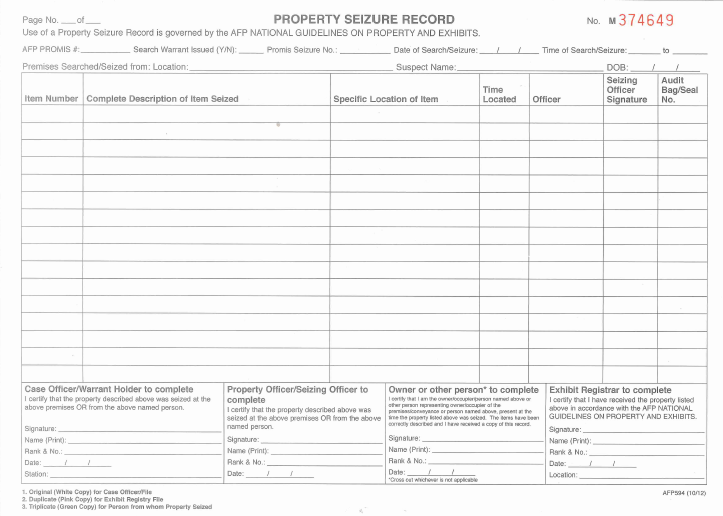 ការចាត់ចែងទុកដាក់ភស្តុតាង
វិធានមាស
GOLDEN RULE:
ហាមប៉ះពាល់, ផ្លាស់ប្តូរ, កែ ឬ ប្តូរទីតាំងវត្ថុតាងក្នុងកន្លែងកើតហេតុឧក្រឹដ្ឋកម្ម លុះត្រាតែមានការកត់ត្រារួចរាល់ កំណត់អត្តសញ្ញាណ និងថតជារូបភាព 
(Never touch, change, alter or move anything within a crime scene, until it has been documented, identified and photographed)
ការគ្រប់គ្រងជនរងគ្រោះ
ការគ្រប់គ្រងជនរងគ្រោះ
គោលការណ៍សម្រាប់ឆ្លើយតបចំពោះជនរងគ្រោះ៖ 
ជនរងគ្រោះត្រូវទទួលបានសេចក្តីថ្លៃថ្នូរ និងការគោរព
ជនរងគ្រោះត្រូវទទួលបានព័ត៌មានអំពីជម្រើសរបស់ពួកគេ
តម្រូវការខាងសុវត្ថិភាពជនរងគ្រោះ ត្រូវយកចិត្តទុកដាក់ជាបឋមខាងរូបវន្ត័ និងអារម្មណ៍ផ្លូវចិត្ត
ពិចារណារការចូលរួមរបស់អាណាព្យាបាល/ឪពុកម្តាយក្នុងពេលស៊ើបអង្កេតបទល្មើស
ការបើកចំហរព័ត៌មានជនរងគ្រោះអាចទទួលយកបាននៅពេលដំណើរការនីតិវិធីស៊ើបអង្កេត
មិនត្រូវស្តាប់ចម្លើយ (សម្ភាសន៍) កុមារនៅកន្លែងកើតហេតុឧក្រឹដ្ឋកម្មឡើយ។ ការរៀបចំស្តាប់ចម្លើយគួរធ្វើឡើងនៅកន្លែងផ្សេង
[Speaker Notes: Principles for responding to victims:
victims are treated with dignity and respect;
victims are informed of their choices;
victims safety, physical and emotional needs are of primary concern; 
consider the involvement of guardians/parents in the offences under investigation; 
victim disclosures should only be obtained when essential to the investigative process; and
victims should not be interviewed at the scene. Arrangements should be made for the interview to take place at another location.]
ការគ្រប់គ្រងជនរងគ្រោះ
ធានាឲ្យប្រាកដថា ជនរងគ្រោះ/អ្នកអាណាព្យាបាលទទួលបានព័ត៌មានអំពី៖
លទ្ធភាព និងគោលបំណងនៃការធ្វើកោសលវិច័យវេជ្ជសាស្រ្ត 
លទ្ធភាពនៃការប្រឹក្សាយោបល់
តួនាទីនគរបាល និងតម្រូវការរបាយការណ៍លម្អិត
រយៈពេលចាំបាច់នៃការទទួលយករបាយការណ៍
ត្រូវការរបាយការណ៍លម្អិតរបស់នគរបាល ក្នុងករណីដែលរឿងរ៉ាវត្រូវបញ្ជូនឡើងតុលាការ
ការធ្វើសម្ភាសន៍ជនសង្ស័យ កាប្រើប្រាក់ធានាដើម្បីការពារការធ្វើឲ្យរងគ្រោះ/ការគម្រាមជនរងគ្រោះ
នីតិវិធីតុលាការ និង តម្រូវការសាក្សី
[Speaker Notes: Ensure the victim/guardian is informed of:
the availability and purpose of a forensic medical examination;
the availability of counselling;
the police role and the need for detailed statements; 
the expected length of time the statement taking may require;
the likelihood of having to recount details of the police statement if the matter goes to court;
the interviewing of suspects, the use of bail to prevent further victimisation/victim intimidation; and
the court process and what is required of witnesses.]
ការគ្រប់គ្រងជនរងគ្រោះ
កិច្ចការត្រូវពិចារណានៅពេលស្តាប់ចម្លើយកុមារជាជនរងគ្រោះ ៖
វិធីសាស្រ្តដោយអារម្មណ៍ (ចំណុចរសើប) និង ការដឹងភាពងាយរងគ្រោះ 
រៀបចំនូវបរិយាកាសនៃអារម្មណ៍របស់កុមារ និងធ្វើរបាយការណ៍
កំណត់អំពីអាយុលូតលាស់របស់កុមារ
កំណត់ខ្លួនឯងថា ជាអ្នកជួយសង្រ្គោះ
សួរកុមារថា តើ គេ (កុមារ) ដឹងទេថា ហេតុអ្វីបានជា ពួកគេមកជួបអ្នក (កុមារ)
កំណត់អំពីគោលការផ្ទៃក្នុង (ការពិត និង កុហក)
សួរកុមារឲ្យរៀបរាប់ដោយខ្លួនឯងផ្ទាល់អ្វីដែលបានកើតឡើង
ដោយចាប់ផ្តើម សំណួរបើក-បិទ (open-ended questions) និងត្រូវធ្វើសំណួរផ្ទាល់នៅពេលចាំបាច់
ត្រូវពិចារណាថា កុមារអាចប្រាប់អំពីជនរងគ្រោះផ្សេងទៀត។
[Speaker Notes: Things to consider while interviewing child victims:
All children should be approached with extreme sensitivity and their vulnerability recognized and understood.
Try to establish a neutral environment and rapport with the child before beginning the interview.
Try to establish the child’s developmental level in order to understand any limitations as well as appropriate interactions. It is important to realize that young children have little or no concept of numbers or time, and that they may use terminology differently to adults making interpretation of questions and answers a sensitive matter.
Always identify yourself as a helping person.
Ask the child if he/she knows why they have come to see you.
Establish ground rules for the interview, including permission for the child to say he/she doesn’t know, permission to correct the interviewer, and the difference between truth and lies.
Ask the child to describe what happened, or is happening, to them in their own words.
Always begin with open-ended questions. Avoid the use of leading questions and use direct questioning only when open-ended questioning/free narrative has been exhausted. Structured interviewing protocols can reduce interviewer bias and preserve objectivity.
When planning investigative strategies, consider other children (boys as well as girls) that may have had contact with the alleged perpetrator. For example, there may be an indication to examine the child’s siblings. Also consider interviewing the caretaker of the child, without the child present.]
ការគ្រប់គ្រងជនរងគ្រោះ
ជនរងគ្រោះជាកុមារ និងតុលាការ៖ 
គួរមានទីតាំងសមស្របដើម្បីកាត់បន្ថយការរងគ្រោះជាថ្មីរបស់កុមារដោយសារការផ្តល់ភស្តុតាងក្នុងតុលាការ
ការរងគ្រោះជាថ្មីអាចកើតមានដោយសារ៖
ការសម្ភាស៍ (ការស្តាប់ចម្លើយ) យកភសត្តុតាងសំខាន់ៗ
ការផ្តល់ចម្លើយតាមវីដេអូ
ក្នុងតុលាការ
ការផ្តល់អ្នកគាំទ្រ
បច្ចេកទេសសួរកុមារដោយភាពស្និតស្នាល
[Speaker Notes: Child victims and court:
The re-victimisation of the child through the giving evidence in court should be mitigated where possible.
Re-victimisation can be achieved through:
Evidence in chief interviews;
Provision of evidence via video;
Close court; 
Provision of support person; and
Child friendly questioning techniques.]
ការគ្រប់គ្រងជនរងគ្រោះ
តើត្រូវគ្រប់គ្រងកុមារយ៉ាងដូចម្តេចដើម្បីធ្វើការទប់់ស្កាត់ ស្វែងរក និងបង្រ្កាប?
ទប់ស្កាត់ការធ្លាក់ចូលជាជនរងគ្រោះសារជាថ្មី
ធានាឲ្យជនរងគ្រោះមានអារម្មណ៍ថាមានសុវត្ថិភាព និងទទួលបានការការពារ
ធានាថាជនរងគ្រោះមានអារម្មណ៍ជឿជាក់ ចំពោះនីតិវិធីយុត្តិធម៌ព្រហ្មទណ្ឌ
ឲ្យប្រាកដថាភស្តុតាងដែលទទួលបានពីជនរងគ្រោះគឺល្អប្រសើរ
អប់រំសហគមន៍ថា សិទ្ធិរបស់ជនរងគ្រោះគឺត្រូវមានមុនគេបង្អស់ក្នុងនីតិវិធីយុត្តិធម៌ព្រហ្មទណ្ឌ
បង្កើនឱកាសដ៏វិជ្ជមាននៃលទ្ធផលតុលាការ
[Speaker Notes: ACTIVITY:
Ask the participants to consider why victim management is important in foreign travelling child sex offender investigations.

ANSWER:
Prevents re-victimisation;
Ensures victims feel safe and protected;
Ensures the victim feels confident to navigate the criminal justice process;
Ensures the best evidence is obtained from the victim;
Educates the community that victim rights come first in the criminal justice process; and
Increases the chance of a positive court outcome.]
ការគ្រប់គ្រងជនសង្ស័យ
[Speaker Notes: Members should take note of the layout of the crime scene and pay particular attention to the actions of any suspect present.
Comments made by the suspect should be noted. 
A suspect should be removed from the crime scene as soon as practicable to avoid further contamination issues (evidence/memories). 
A suspect should not be permitted to undertake any action which may contaminate or destroy evidence, for example:
change clothing 
use the toilet unattended 
be left unaccompanied 
rearrange furniture 
clean/remove any item at the scene.
separate suspects and witnesses wherever possible. If suspects and witnesses are allowed to talk, it could interfere with later questioning]
ការគ្រប់គ្រងជនសង្ស័យ
ជនសង្ស័យត្រូវនាំយកចេញពីកន្លែងកើតហេតុឧក្រឹដ្ឋឲ្យបានឆាប់ដើម្បីចៀសវាងបញ្ហាប្រឡាក់ប្រឡូក (ភស្តុតាង/ជនរងគ្រោះ និងអាខោនរបស់សាក្សី)
ជនសង្ស័យមិនត្រូវបានអនុញ្ញាតឲ្យមានសកម្មភាពអ្វីទាំងអស់ដែលអាចធ្វើឲ្យខូច ឬបំផ្លាញភសត្តុតាង ឧទាហរណ៍៖
ផ្លាស់ប្តូរសំលៀកបំពាក់
ចូលបង្កន់ពេលដែលគាត់មិនត្រួវការ (បត់ដៃបត់ជើង) 
មិនបណ្តែតបណ្តោយ (ឲ្យស្ថិតនៅក្រោមការត្រួតពិនិត្យ)
រៀបចំគ្រឿងសង្ហារឹម
សំអាត/យកចេញវត្ថុតាងពីកន្លែងកើតហេតុឧក្រឹដ្ឋកម្ម
 ការរៀបចំកន្លែងកើតហេតុ និងទង្វើររបស់ជនល្មើសត្រូវកត់ត្រាទាំងអស់
ត្រូវធ្វើកំណត់ហេតុ/កត់ត្រារាល់មតិយោបល់របស់ជនល្មើស
[Speaker Notes: A suspect should be removed from the crime scene as soon as practicable to avoid contamination issues (evidence/victim and witness accounts). 
A suspect should not be permitted to undertake any action which may contaminate or destroy evidence, for example:
change clothing 
use the toilet unattended 
be left unaccompanied 
rearrange furniture 
clean/remove any item at the scene.
The layout of the crime scene and the actions of the suspect should be recorded.
Comments made by the suspect should be noted.]
ការគ្រប់គ្រងជនសង្ស័យ
តើការគ្រប់គ្រងជនសង្ស័យជួយដល់ការទប់ស្កាត់ ការស្វែងរក និងការបង្ក្រាបយ៉ាងដូចម្តេច?
ធានាថាជនរងគ្រោះត្រូវបានការពារ ហើយជនល្មើសមិនអាចគំរាមកំហែងបាន 
ធានាបានថា អាខោនរបស់សាក្សីមិនទទួលឥទ្ធិពលពីជនល្មើស
ទប់ស្កាត់ជនល្មើសពីការបំផ្លាញភស្តុតាង
ជួយដល់ការគ្រប់គ្រងកន្លែងកើតហេតុឧក្រឹដ្ឋកម្ម
ធានាសុវត្ថិភាព និងសុខមាលភាពរបស់ជនល្មើស
[Speaker Notes: How does suspect management contribute to preventing, detecting and disrupting?
Ensures the victim is protected and can’t be intimidated by the suspect;
Ensures witness accounts can’t be influenced;
Prevents the suspect from destroying evidence; 
Assists in crime scene control; and
Ensures the safety and wellbeing of the suspect.]
ការសាកសួរ
ការសាកសួរ
តើការសាកសួរគឺជាអ្វី? 
ការសាកសួររួមមាន ការកំណត់អត្តសញ្ញាណបុគ្គលដែលអាចផ្តល់ ភស្តុតាងសម្រាប់ជួយអ្នកក្នុងការស៊ើបអង្កេត (សាក្សី)
ហេតុអ្វីបានជាការសាកសួរសំខាន់?
បង្កើតជាវិធីសាស្រ្តគាំទ្រដល់ការសាកសួរ 
បញ្ជាក់/អះអាងបន្ថែមនៃការសាកសួរ
បញ្ចប់ការសាកសួរ
វិធាននៃការសាកសួរ ៖
រក្សាកំណត់ត្រាជាលាយលក្ខណ៍អក្សរ
តាមដានជាមួយការស្តាប់ចម្លើយ/សម្ភាសន៍/សេចក្តីថ្លែងជាផ្លូវការ
[Speaker Notes: House to house inquiries (i.e. a canvas or door-knock) should be undertaken in a methodical and systematic approach. 
Members undertaking such inquiries should be properly briefed before undertaking and should not make follow-up enquiries unless directed to do so.
House to house inquiries should be conducted at a time proximal to the incident, including late night/early morning hours, to obtain the best information possible about the incident and potential witnesses. 
An accurate and appropriate narrative of the event should be prepared for those conducting house to house inquiries so they can provide appropriate information to residents in order to both facilitate responses and satisfy curiosity about police action and the incident being investigated.
If no person is at home, a door knock letter or calling card is to be left for the occupants providing a clear point of contact.]
ការសាកសួរ
តើការគ្រប់គ្រងជនរងគ្រោះដូចម្តេចដើម្បីជួយដល់ការទប់់ស្កាត់ ការស្វែងរក និងការបង្រ្កាប?
កំណត់អត្តសញ្ញាណជនសង្ស័យ/ ឬ មនុស្ស/ ការចាប់អាម្មណ៍
កំណត់អត្តសញ្ញាណរថយន្ត / ការពាក់ព័ន្ធ
កំណត់អត្តសញ្ញាណសាក្សី (ដែលស្ទាក់ស្ទើរ, មិនដឹង)
កំណត់អត្តសញ្ញាណកន្លែងកើតហេតុឧក្រឹដ្ខកម្មប្រភេទទី២/កម្រិតបន្ទាប់
ប្រមូលវត្ថុតាង និងភស្តុតាងផ្សេងៗទៀត
កំណត់យកបន្ថែម ឬ មិនយកអ្វីជាសំអាង (Alibi) 
ផ្តល់អំពីសាវតានៃព្រឹត្តិការណ៍
ផ្តល់សាវតានៃព័ត៌មានចំពោះព្រឹត្តិការណ៍
ប្រភពនៃព័ត៌មានចារកម្ម
លើកកម្ពស់ការយល់ដឹងរបស់សហគមន៍
[Speaker Notes: ACTIVITY:
Ask participants to consider what information could be obtained from completing a canvass of neighbours to a premises used by foreign travelling child sex offenders.

ANSWER:
How does victim management contribute to preventing, detecting and disrupting?
Identify Suspect/s or Person/s of Interest;
Identify Vehicle/s of Interest;
Identify Witnesses (reluctant / unaware);
Identify Secondary Crime Scene/s;
Recover Exhibits & Other Evidence;
Corroborate or Disprove an Alibi;
Provide a Chronology of Events;
Provide Background Information to Events;
Source Intelligence; and
Promote Community Awareness.

*Highlight community awareness as a by-product of this investigative technique. 
It allows Police to educate the community on what the indicators of child
It allows the Police to inform the community that this crime is happening in their environment
It ensures the Police are being seen by the community to be investigating child sex tourism

This contributes to prevention as it builds confidence in the community and encourages witnesses and victims to report child sex tourism to Police.]
ការគ្រប់គ្រងសាក្សី
ការគ្រប់គ្រងសាក្សី
ហេតុអ្វីបានជាការគ្រប់គ្រងសាក្សីជាការសំខាន់?
ការផ្តល់ព័ត៌មានលម្អិតរបស់សាក្សីគឺជាធាតុដ៏សំខាន់នៃភស្តុតាង សម្រាប់ការស៊ើបអង្កេត  
ភស្តុតាងសាក្សីគឺជាការផ្តល់សារសំខាន់ផ្ទាល់មាត់នៃព្រឹត្តិការ ឬចំណេះដឹងនៃអង្គហេតុទាក់ទងនឹងបទឧក្រឹដ្ឋ
ចម្លើយរបស់សាក្សីនឹងជួយអ្នកស៊ើបអង្កេតក្នុងការចងក្រងនូវមូលហេតុសម្រាប់ធ្វើការចោទប្រកាន់ និងអាចជួយតុលាការក្នុងការសម្រេចចិត្តចោទប្រកាន់ប្រឆាំងជនជាប់ចោទ
[Speaker Notes: ACTIVITY (2 minutes) after reading off slide:
Ask participants to consider why witnesses are important to the investigation of travelling child sex offenders.

Answer:
Why is witness management important?
For any investigation, the details of events provided by witnesses are a critical element of the evidence gathered. 
Witness evidence is the verbal account of events or knowledge of the facts relevant to the crime. 
Witness statements will assist the investigator in forming reasonable grounds to lay a charge and will assist the court in reaching a decision that the charge against an accused person has been proven.]
ការគ្រប់គ្រងសាក្សី
អ្នកណាជាសាក្សី?
ដោយផ្ទាល់ ៖
ជនរងគ្រោះ
តាមដំណើរហេតុ/ប្រភពផ្តល់ព័ត៌មាន (Circumstantial)
សមាជិកគ្រួសារនៃជនរងគ្រោះ
ស្ថាប័នហិរញ្ញវត្ថុ
បុគ្គិលសណ្ឋាគារ
អ្នកសេពគប់ជនសង្ស័យ
អាកាសចរណ៍
ការដឹកជញ្ជូន
ក្រុមហ៊ុនទូរគមនាគមន៍
មន្រ្តីរដ្ឋាភិបាល
[Speaker Notes: ACTIVITY (2 minutes) after reading off slide:
Ask participants to consider who might be a witness in a child sex tourism investigation.

Answer:
Direct:
Victims
Circumstantial:
Family members of victims;
Financial institutions;
Hotel staff;
Suspect associates;
Airlines;
Transportation; 
Telecommunications companies; and
Government officials

Not an exhaustive list.]
ការគ្រប់គ្រងសាក្សី
ចម្លើយរបស់សាក្សីគួរ៖
ទទួលបានភ្លាមៗពីឧបទ្ទវហេតុបើអាចធ្វើបាន
តាមសម្តីផ្ទាល់របស់គេ
មានទាំងកាលបរិច្ចេទ និងពេលវេលាច្បាស់លាស់បើអាច
ផ្តល់ឲ្យបានលម្អិតតាមដែលអាចធ្វើទៅបាន
អ្នកណា/ អ្វី / នៅកន្លែងណា / នៅពេលណា / ហេតុអ្វី?
កត់ត្រាអ្វីដែលសាក្សីបានឃើញ បានឮ បាននិយាយ បានធ្វើ
យោងលើអ្វីដែលទាក់ទងនឹងព្រឹត្តិការ មនុស្ស ទីកន្លែង និងកាលបរិច្ឆេទឲ្យបានត្រឹមត្រូវ
ត្រូវគូរផែនទីផ្ទាល់ដៃ/ដ្យាក្រាម/ និងភ្ជាប់ជាមួយរបាយការណ៍មូល
[Speaker Notes: Witness Statements should:
be in their own words;
Include dates and times where possible;
provide as much descriptive detail as possible. Who/What/Where/When/Why;
only include what the witness saw, heard, said and did; 
refer to all the relevant events, people, places and dates in a logical way; and
include hand drawn maps and attachments referred to in the statement body.

Cambodian Context
Two statements are taken from the witness/victim. The first by Police, the second by the prosecutor
Ask the participants if there are any opportunities within the agreed legal processes in Cambodia to explore more child friendly processes?
Taking of one statement
Video recorded evidence
Ask the participants what risks are associated with the taking of two statements from the same witness/victim
Re-victimisation;
Changes in memory (either due to the natural passage of time, trauma or interference)
If two statements must be taken, then they must be taken in close proximity to one another (within a matter of days)]
ការគ្រប់គ្រងសាក្សី
តើការគ្រប់គ្រងសាក្សីយ៉ាងដូចម្តេចដើម្បីជួយដល់ការទប់់ស្កាត់ ការស្វែងរក និងការបង្រ្កាប?
ឲ្យប្រាកដថាជនរងគ្រោះ/សាក្សីយល់អំពីអ្វីដែលជាការរំពឹងរបស់ពួកគេនៅក្នុងតុលាការ
ផ្តល់ប្រភពព័ត៌មាន និងភស្តុតាងបញ្ជាក់បន្ថែមដើម្បីគាំទ្រដល់មូលហេតុរបស់ជនរងគ្រោះ
ពង្រឹងដល់ការចោទប្រកាន់ និង “ចំនួនមនុស្សក្នុងនីតិវិធិតុលាការ  
លើកទឹកចិត្តសហគមន៍ឲ្យហ៊ាននិយាយ (បញ្ចប់វប្បធម៌នៅស្ងៀម/មិននិយាយbreak the culture of silence)
លើកកម្ពស់ការយល់ដឹងរបស់សហគមន៍
[Speaker Notes: ACTIVITY:
Ask participants to consider what information could be obtained from completing a canvass of neighbours to a premises used to facilitate child sex tourism.

ANSWER:
Ensures witnesses understand what is expected of them during the court process;
Provides circumstantial and corroborative evidence to support victim accounts;
Strengthens a prosecution and injects a ‘human element’ into the court process; and
Encourages the community to break the culture of silence.
Promotes Community Awareness]
ការសម្ភាសន៍ជនសង្ស័យ
ការសម្ភាសន៍ជនសង្ស័យ
តើអ្នកចង់ដឹងអ្វីពីជនសង្ស័យ
ការអនុញ្ញាត / (ទទួលយក)
ទំនាក់ទំនងគ្រួសារ 
ការចូលដល់កុមារ/ក្មេងៗ
ការងារ/កិច្ចការស្ម័គ្រចិត្ត/ កិច្ចការមនុស្សធម៌
ប្រវត្តិនៃការធ្វើដំណើរ /ទីកន្លែងដែលបានទស្សនាក្នុងស្រុក
គោលបំណងនៃការទេសចរណ៏/ទស្សនកិច្ចនៅកម្ពុជា
ចំណេះដឹងអំពីឧបករណ៏/សម្ភារៈធ្វើអាជីវកម្មលើកុមារ និង
គ្រឿងឧបករណ៏អេឡិចត្រូនិច្ចផ្សេងៗទៀត
របស់ប្រើផ្ទាល់ខ្លួន, របស់អ្នកផ្សេង
[Speaker Notes: ACTIVITY (2 minutes):
Ask the participants to consider what information they would want to know from a suspected travelling child sex offender

ANSWER:
Is dependent on the circumstances of the investigation at hand. However some topics to consider include:
Admissions
Familial relations;
Access to children;
Employment and/or Voluntary/charity work;
Travel history Places visited;
Purpose for visit to Cambodia; 
Knowledge of child exploitation material; and
Each electronic device:
Personal use, other users, access]
ការសម្ភាសន៍ជនសង្ស័យ
តើការសម្ភាសន៍ជនសង្ស័យជួយដល់ការទប់់ស្កាត់ ការស្វែងរក និងការបង្រ្កាបដូចម្តេចខ្លះ?
សម្របសម្រួលដល់ការបង្ហាញភស្តុតាងចំពោះជនសង្ស័យ ដែលអាចនាំដល់ការទទួលយកបាន
ធានាដល់អ្នកស៊ើបអង្កេត  អាចបន្ថយការពន្យល់
កំណត់អត្តសញ្ញាណទីតាំង/ផ្លូវនៃការស៊ើបអង្កេតដើម្បីប្រមូលភស្តុតាង
កំណត់អត្តសញ្ញាណសហចារី (co-offenders)
កំណត់អត្តសញ្ញាណជនរងគ្រោះដែលមិនស្គាល់
ប្រមូលព័ត៌មានចារកម្មទាក់ទងនឹងរបៀបប្រតិបត្តិការជាក់ស្តែង (modus operandi)
[Speaker Notes: ACTIVITY:
Ask participants to consider how suspect interviews can contribute to preventing, detecting and disrupting.

ANSWER:
Facilitates the presentation of evidence to the suspect, which may lead to admissions;
Ensures investigators are able to discount possible defences;
Identify additional avenues of investigation to gather evidence;
Identify any co-offenders;
Identify any unknown victims; and
Gather intelligence regarding modus operandi.]
ការទប់ស្កាត់
ការទប់ស្កាត់
តើធ្វើយ៉ាងដូចម្តេចឲ្យមានលក្ខណៈស៊ីគ្នា ហើយការឆ្លើយតបរបស់នគរបាលមានការជឿជាក់ដែលជួយដល់ការទប់ស្កាត់?
ការធ្វើឲ្យរាងចាលជាទូទៅ និងជាក់លាក់៖
ការធ្វើឲ្យរាងចាលជាក់លាក់ៈ ជនល្មើស
ការធ្វើឲ្យរាងចាលជាទូទៅ៖ ជនល្មើសមានសត្តានុពល
ការអប់រំសហគមន៍៖
កសាងការទុកចិត្តមកលើនគរបាល
ប្រាប់/ព្រមានដល់សហគមន៍អំពីសញ្ញា (ជនល្មើស)
ឲ្យប្រាកដថា ជនរងគ្រោះត្រូវទទួលបានការការពារ
បញ្ជូនសារថា ការធ្វើអាជីវកម្មផ្លូវភេទលើកុមារនឹងមិនអនុគ្រោះឡើយ
[Speaker Notes: The manner in which Police undertake their investigations, interact with victims and witnesses and engage in the criminal justice process prevents child sex tourism because it breaks the cycle of silenece.

As law enforcement, we have the responsibility to protect the vulnerable and everyone in this room is the keeper of that responsibility. Children are amongst the most vulnerable in our community and if we work together, if we collaborate and learn from each other, then we can show our communities that we are up to the fight.]
សំណួរ